The Cell Model
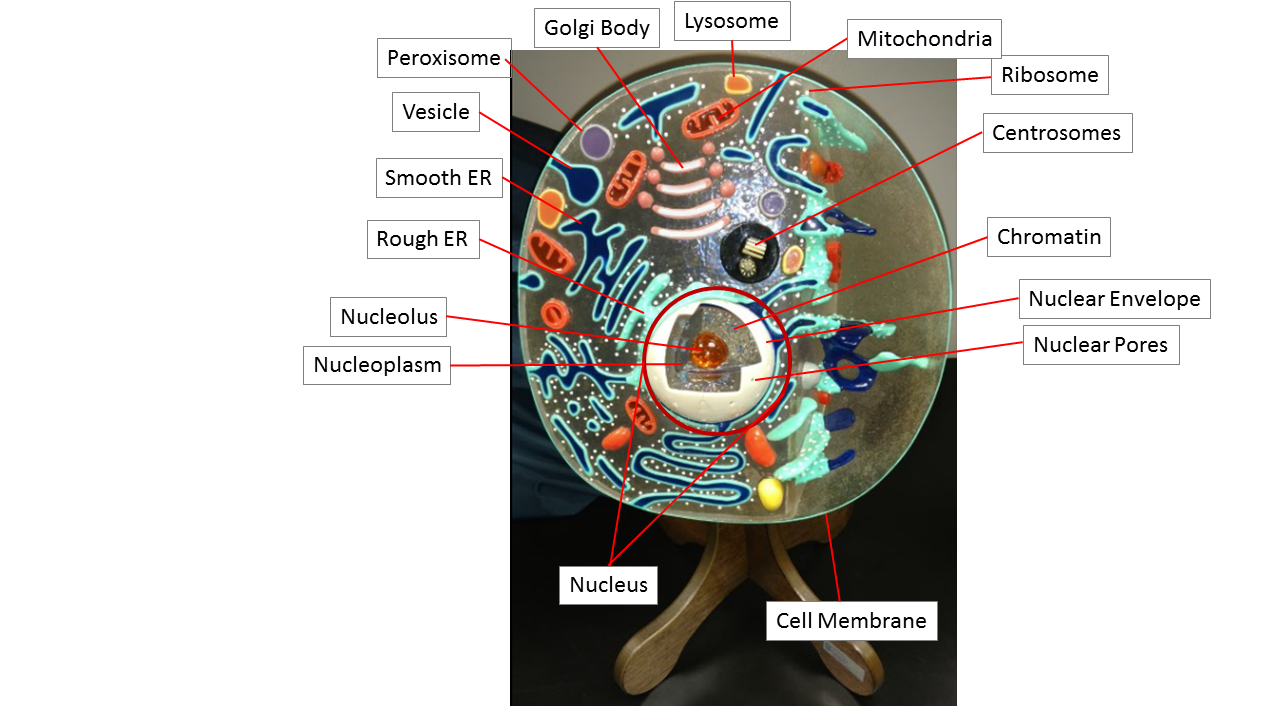